English GrammarThird Edition
Chapter 4: Future Time



清雲科技大學應用外語系
副教授: 陳徵蔚
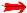 4-1 Simple Future: will, Be going to
Jack will finish his work tomorrow.

Jack is going to finish his work tomorrow.

Anna will not be there tomorrow.
From: English Grammar P.51
4-2 WILL vs. BE GOING TO
To express a Prediction: Use either WILL or BE GOING TO


According to the weather report, it will be cloudy tomorrow.

(C) Watch out! You’re going to hurt yourself!
From: English Grammar P.52
4-2 WILL vs. BE GOING TO
To express a Prior Plan: Use only BE GOING TO


(e)	A: Why did you buy this paint?
    B: I’m going to paint my bedroom  tomorrow.
From: English Grammar P.52
4-2 WILL vs. BE GOING TO
To express WILLLINGNESS : Use only WILL


(g)	A: The phone’s ringing.
    B: I’ll get it.
From: English Grammar P.52
4-3 Expressing the future in the clauses
Bob will come soon. When Bob comes, we will see him.

(f) While I am traveling in the Europe next year, I’m going to save money by staying in youth hotels.

(h) I will go to bed after I have finished my work.
From: English Grammar P.55
4-4 Using the present progressive and the simple present to express future time
Present Progressive

My wife has an appointment with a doctor. She is seeing Dr. North next Tuesday.

Sam has already made his plans. He is leaving at noon tomorrow.
From: English Grammar P.57
4-4 Using the present progressive and the simple present to express future time
Simple Present


(d) The museum opens at ten tomorrow morning.

(e) Classes begin next week.
From: English Grammar P.57
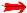 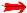 4-5 Future Progressive
(b) Right now I am sitting in class. At this same time tomorrow, I will be sitting in class.

(c) Don’t call me at night because I won’t be home. I am going to be studying at the library.

(d) Don’t get impatient. She will be coming soon.
From: English Grammar P.60
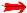 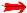 4-6 Future Perfect
I will graduate In June. I will see you in July. By the time I see you, I will have graduated.

I will have finished my home work by the time I go out on a date tonight.
From: English Grammar P.62
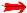 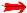 4-7 Future Perfect Progressive
(c) I will go to bed at ten P.M. Ed will get home at midnight. At midnight I will be sleeping. I will have been sleeping for two hours by the time Ed gets home.

(d) When Professor Jones retires next month, he will have taught for 45 years.
From: English Grammar P.62